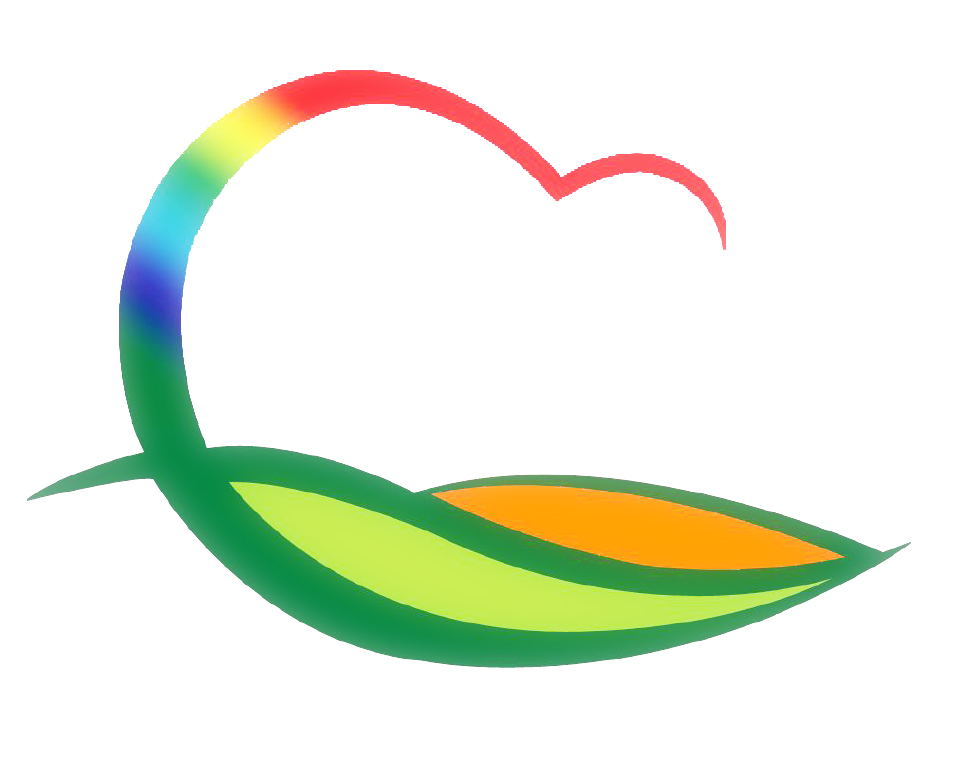 월간업무 추진계획
( 2018. 12. 4. ~ 12. 31.)
[Speaker Notes: 먼저, 지금의 옥천입니다.]
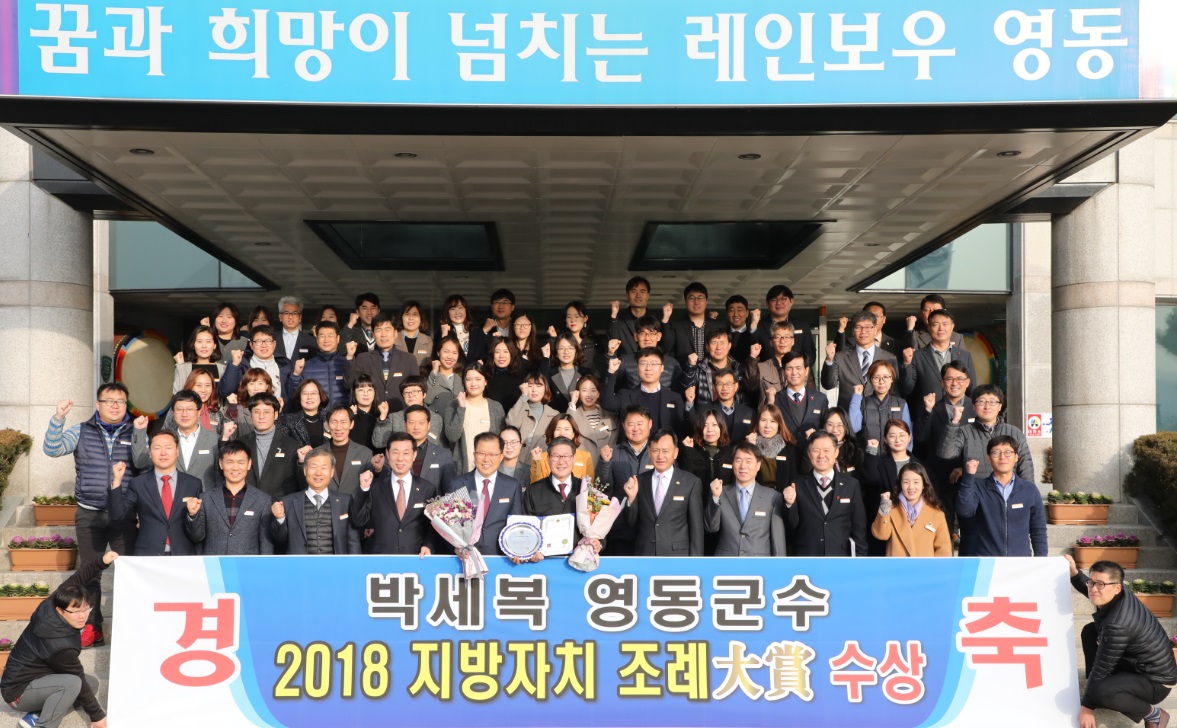 12-1. 강호축 추진상황 보고회 참석
12. 10.(월) 11:00 / 충북도청 대회의실 / 시장·군수·의장
강호축 추진경과 보고, 종합발전계획 보고
12-2. 3단계 지역균형발전 전략사업 2차연도 컨설팅 참가
12. 10.(월) 10:00 / 충북연구원 / 사업담당자 5명
2018년도 추진상황 브리핑 및 사업 컨설팅
12-3. 군정추진 우수부서 선정 심사위원회
12. 11.(화) 11:00 / 부군수실 / 부군수 외 3명
군정베스트-5, 레인부서우수부서, 우수문서 선정
12-4. 중장기발전계획 수립 연구용역 중간보고회
12. 17.(월) 08:20 / 군청 상황실 / 관·과 · 소장 (주무팀장 배석)
용역 진행상황 설명 및 질의응답
12-5. 제3회 추경예산 및 2019년 수정예산 제출
수정예산안 의회 제출       : 12. 5.(수)
3회 추경 예산안 의회제출 : 12. 7. (금)
12-6. 제6회 영동군 지방보조금 심의위원회 개최
12. 5.(수) / 서면심의 / 12명(위원장 정헌일)
2018년 3회 추경예산 지방보조금 예산편성 심의(안) 외 1건
12-7. 하반기 군민감사관회의 개최
12. 4.(화) 11:00 / 상황실 / 군수님 외 30명
2018년 군민감사관 운영실적 및 건의사항 등
12-8. 2018년 도민감사관 남부권회의 참석
12. 7.(금) 11:00 / 옥천군청 회의실 / 도민감사관 정헌일 외 2명
감사 제도의 이해 및 도민감사관 활성화 방안 토의 등
12-9. 공직자윤리위원회 개최
12월 중 / 상황실 / 위원장 이영환 외 4명
수시 재산등록사항 심사 의결 등
12-10. 감사결과 이행실태 점검
12월 중 / 도 감사관 백성구외 1명
2018년 감찰결과 이행실태 등 감사결과 처분요구사항 점검
12-11. 제264회 영동군의회 제2차 정례회 [계속]
11. 26.(월) ~ 12. 24.(월) / 의회 본회의장 및 위원회 회의실
주요안건
     - 행정사무감사
     - 2019년도 일반 및 특별회계 예산안
     - 제3회 추가경정예산안 
     - 조례안 등 일반안건
12-12. 찾아가는 무료법률상담실 운영
12. 18.(화) 14:00 ~ 16:00 / 황간면사무소 / 박정훈 고문변호사
생활법률, 민형사사건, 법령해석 등
▣ 이달의 중점 홍보 사항
 군정 추진 우수부서 선정 홍보 / 지역신문, 소식지
 찾아가는 무료법률상담실 운영 / 지역신문, 소식지